Из чего образуется плод?
Плод образуется из нижней утолщённой части пестика после опыления
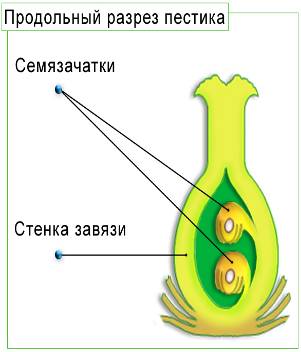 Найди лишнее:
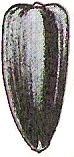 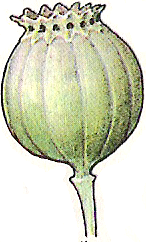 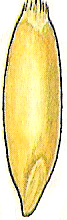 1.                   2.                  3.
Найди лишнее:
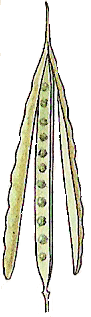 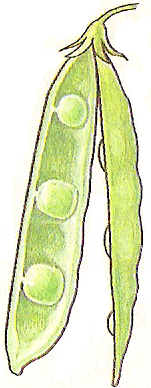 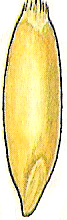 1.                   2.                  3.
Найди лишнее:
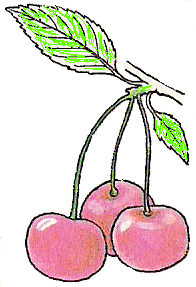 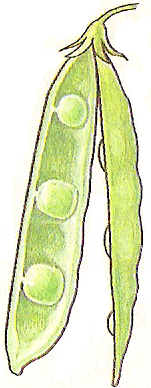 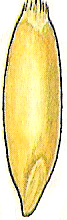 1.                   2.                  3.
Найди лишнее:
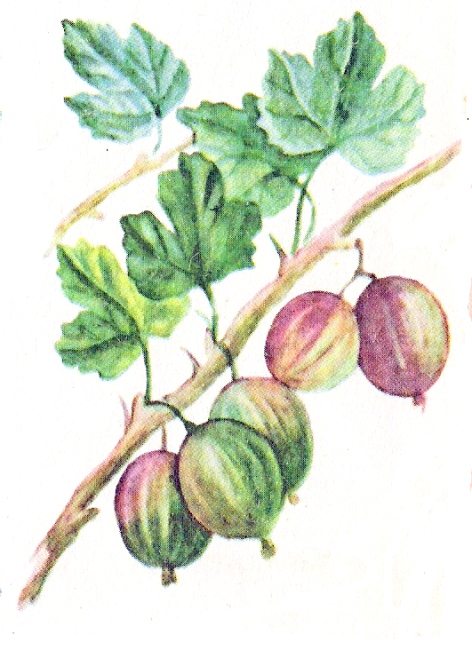 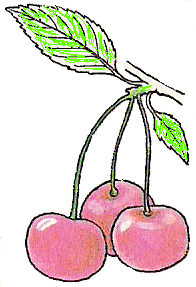 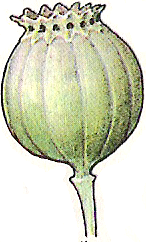 1.                   2.                  3.
Сравните:
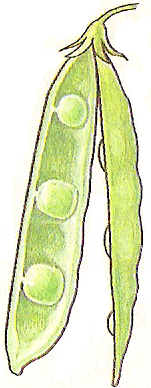 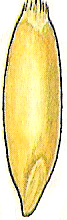 1.                                      2.
Сравните:
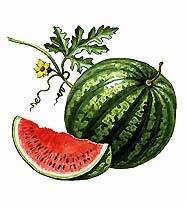 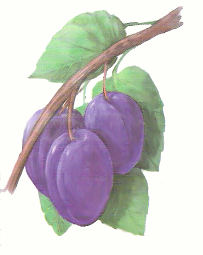 1.                            2.
Строение семени фасоли
Цель: изучить внешнее и внутреннее строение семени фасоли
Семена фасоли разных сортов
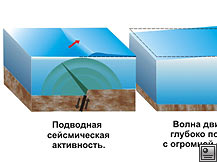 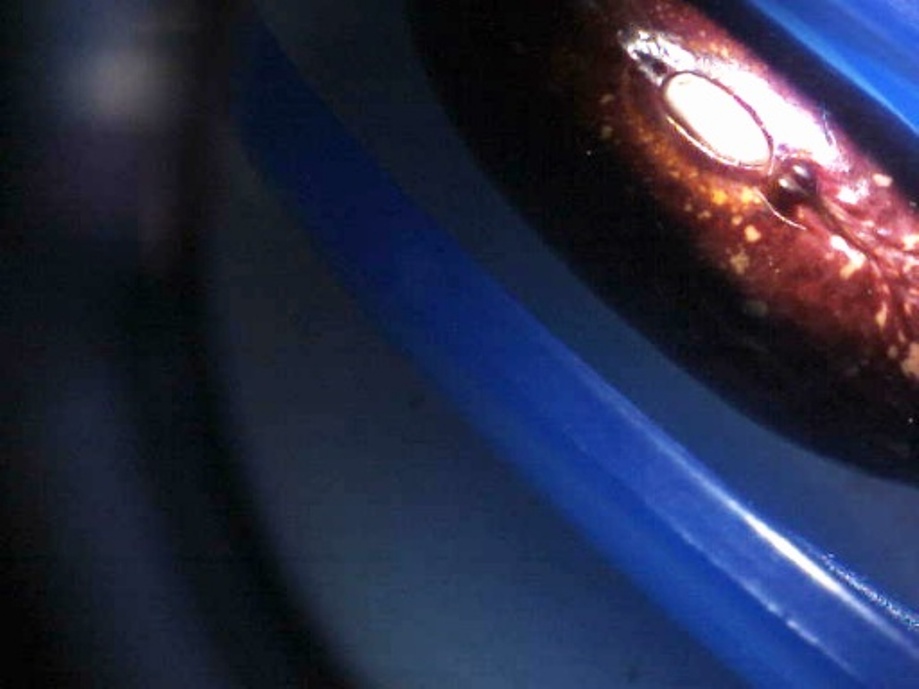 Рубчик – место прикрепления
 семени к створкам плода.
Кожура – наружный плотный покров семени, защищающий от повреждений, высыхания
Словарь.
Кожура – наружный плотный покров семени, защищающий от повреждений, высыхания
Словарь.
Рубчик – место прикрепления
 семени к створкам плода
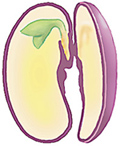 Семядолии
Словарь.
Растения, зародыш которых имеет две семядоли, называются  двудольными.
Зародыш
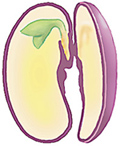 Почечка с листочками
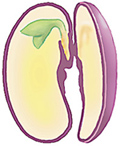 стебелёк
корешок
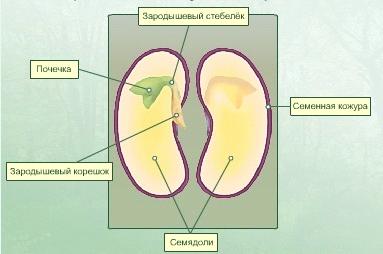 ?
почечка
Вывод:
семя фасоли покрыто семенной кожурой и имеет две семядоли, содержащие запас питательных веществ и зародыш, который состоит из трех частей: стебелька, почечки и корешка.
Назови части семени фасоли
4
4
5
1
3
2